January
2024
MY PROPOSAL FOR THE HEADMASTER
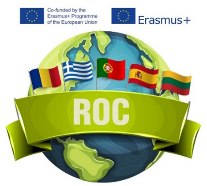 A GREENER SCHOOL
FOR BETTER CITIZENS
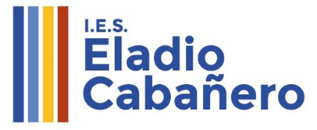 Recycling competitions
With this idea in mind, a first step would be to explain to younger students the importance of the 3Rs and their priority. Then we can organise some competitions, like the best sculpture made of recycled materials, the class that recycles the most, the class that wastes the least...
We could also give a prize to the classes that win these competitions.
2
Appoint light inspectors
This will reduce energy consumption.
This activity requires one person in each class or floor to ensure that the classroom lights are turned off when they leave the classroom.This is one of the most enjoyable green school projects for children. Everyone wants to feel like an authority figure for a day and be able to take on such an important responsibility as turning off unnecessary lights.
We could also give them a badge and a guide to remind them of the rules.
3
Organize more bike rides
The school will organize more outings to encourage the use of bicycles. This would help to make cycling more popular.
Also, coming to school every day on foot or by bicycle could be rewarded.
Running also is a good idea!
4
More recycling rubbish bins
The bins will be placed in the school courtyard.
Four recycling bins (paper, plastic, and glass, general waste) and one compost bin will allow students to dispose of their waste more efficiently.
5
Thanks for your attention!
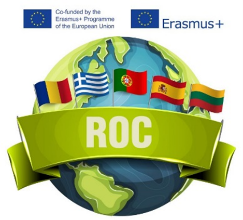 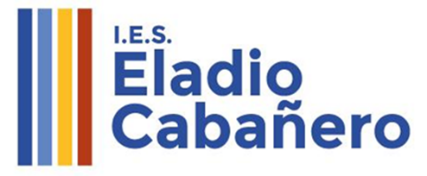